Start on Sustainability
Starter Kit
8. BENCHMARK PRACTICES
Disclaimer: Funded by the European Union. Views and opinions expressed are however those of the author(s) only and do not necessarily reflect those of the European Union or the European Education and Culture Executive Agency (EACEA). Neither the European Union nor EACEA can be held responsible for them.
Start on Sustainability Erasmus+ VET Project © 2024 is licensed under CC BY 4.0
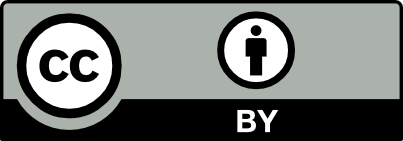 ABOUT OUR PROJECT
By implementing Start on Sustainability, we aim to equip micro-enterprises with the necessary tools and resources to take meaningful action towards sustainability, thereby contributing to a more sustainable and resilient EU economy.
SOS Starter Kit Table of Contents
TABLE OF CONTENTS
01
Introduction to Benchmark practices
Case Studies
02
Assessment
03
Key terms and definitions
04
References
05
01
BENCHMARK PRACTICES
UNDERSTANDING BENCHMARK PRACTICES
Sustainability has become a crucial aspect rather than just a desirable one in today’s businesses.
Companies are under increasing pressure to be transparent and to improve their sustainability practices.
These efforts come under the umbrella of Environmental, Social, and Governance (ESG) practices. 
Adapting to these changes is complex as requirements and expectations are constantly evolving.
UNDERSTANDING BENCHMARK PRACTICES
While some regions expect and appreciate public transparency on ESG and sustainability efforts, others may find it distracting or problematic.
This complexity poses challenges for Chief Sustainability Officers (CSOs), ESG Managers, and Board Committee members as they strive to develop strategies that meet their ESG goals while creating value for shareholders.
UNDERSTANDING BENCHMARK PRACTICES
One way to simplify this process is through ESG benchmarking.
Although benchmarking has been a valuable tool in corporate strategy for many years, applying it effectively to ESG can be challenging.
A benchmark is a standard used for evaluation.
Sustainability benchmarks are used to assess the sustainability performance of companies and the quality of sustainability standards and certifications.
UNDERSTANDING BENCHMARK PRACTICES
Benchmarking programs establish a specific standard and assess sustainability policies, practices, and tools against it.
These programs help users compare information about different entities and make informed decisions.
There is a lack of guidance on developing and implementing credible benchmarking programs, leading to varying levels of rigor, transparency, and effectiveness.
This poses a challenge as it may inadvertently reward underperforming entities and hinder our ability to effectively address sustainability issues.
DEFINITIONS
Benchmark: The reference point against which something is evaluated.
Benchmarking exercise: A one-off benchmark, not part of a long-term program, policy, or strategy.
Benchmarking programme: A structured and systematic way of carrying out evaluations against benchmarks, often tied to specific organisational or policy goals.
Entity: The subject of a benchmark, such as a sustainability standard, company, NGO, or other stakeholders.
Convenor: The organisation leading the development of a benchmarking exercise or programme and making key decisions about its purpose, structure, and process.
PRINCIPLES OF BENCHMARKING
Transparency: Making relevant information freely available in an accessible manner.
Rigour: Structured and implemented in ways that produce quality outcomes.
Stakeholder engagement: Providing appropriate opportunities for stakeholders to participate in and provide input to the process.
Impartiality: Identifying and mitigating conflicts of interest throughout operations.
Key points to remember while creating benchmarks:
Identify the purpose of the benchmark and who it is for.
Determine who or what is being benchmarked.
BENCHMARKING PROCESS
Determine the content of the benchmark.
Consider core elements for benchmarking sustainability standards.
Align with international norms and guides.
Accommodate diverse approaches in a benchmark.
Determine the evaluation structure of the benchmark.
Determine the benchmarking methodology.
Steps in implementing the benchmarking process.
Determine how the results will be communicated.
Consider further considerations such as competence, cost and complexity.
Improve the benchmark and process.
Government use of benchmarks.
METHODS TO MEASURE PERFORMANCE AGAINST INDUSTRY STANDARDS AND BEST PRACTICES
A Sustainability Benchmarking Good Practice Guide
A good sustainability benchmarking practice guide can provide a framework and practical set of good practices and considerations for organisations and initiatives considering whether to carry out a benchmarking exercise or develop a benchmarking program.
This may cover benchmarks developed by any type of organisation, including companies, governments, NGOs, sustainability standards, and others.
METHODS TO MEASURE PERFORMANCE AGAINST INDUSTRY STANDARDS AND BEST PRACTICES
The guide should aim to provide a framework and practical set of good practices and considerations for organisations and initiatives considering carrying out a benchmarking exercise or developing a benchmarking program.
It should not fully propose a criteria or requirement to be used in a benchmark but set out some considerations for developing those requirements.
METHODS TO MEASURE PERFORMANCE AGAINST INDUSTRY STANDARDS AND BEST PRACTICES
It should be applicable to any ongoing benchmarking programme for analysing or evaluating sustainability initiatives or performance, as well as one-off benchmarking exercises.
It should also discuss the importance of alignment with international norms and guides, cover  diverse approaches in a benchmark, determine the evaluation structure of the benchmark, determine the benchmarking methodology, steps in implementing the benchmarking process, and determine how the results will be communicated.
METHODS TO MEASURE PERFORMANCE AGAINST INDUSTRY STANDARDS AND BEST PRACTICES
The challenge
There has been little guidance on how to develop and implement a credible benchmarking program.
This is significant because it means that these programs have the potential to recognise and reward poor performers, potentially limiting the effectiveness of collective responses to today's sustainability challenges.
02
CASE STUDIES
01
Case study 1:Lyft
02
Case study 2: Patagonia
03
Case study 3: Danone
CASE STUDY 1
Lyft, a $11 billion ride-hailing company, has been criticised for contributing to emissions and increasing congestion. In 2017, Lyft shared its 2025 climate impact goals, which include a switch to autonomous electric vehicles powered by renewable energy and reducing overall CO2 emissions in the transportation sector. The company has also invested in making all its rides carbon neutral, directly funding emission mitigation efforts such as reducing emissions in the automotive manufacturing process, renewable energy programs, forestry projects, and landfill emissions capture. By 2019, Lyft spent over $2 million on carbon credits, equivalent to 2,062,500 metric tons of carbon.
The company's efforts to go carbon neutral align with its larger marketing strategy, which focuses on friendly, easy-going community-based messaging. This marketing angle has contributed to its success, as Lyft was in control of a third of the US ride-sharing market in 2017, while Uber was losing part of its own. This initiative creates a strong association in the minds of consumers, demonstrating Lyft's commitment to offering the best possible option, which in turn leads to greater customer retention and acquisition rates.
CASE STUDY 2
Patagonia, founded by Yvon Chouinard, is an outdoor clothing brand that aims to protect nature. The company has made significant efforts to reduce its environmental impact, such as donating profits to environmental causes, switching to organic cotton, and implementing initiatives like the Common Threads Garment Recycling Program. The company also launched The Common Threads Initiative (2011), which encouraged consumers to repair and reuse their clothing instead of disposing of it. The initiative aimed to promote higher quality products with longer shelf lives over those that might wear out quicker. Patagonia also offered a free customer repair service for those that do wear out.
The brand's "Don't Buy This Jacket" ads were seen as a risky but refreshing approach to marketing, which was expected to cause a decline in sales. However, the campaign was at the core of the brand's greatest success in two years. The initiative repaired over 30,000 items in 18 months, leading to a 30% increase in sales to $540 million in the following year. Rob BonDurant, Vice President on Global Marketing, explained that the discerning consumer targeted by Patagonia would be more likely to buy their expensive fleeces, which last for years and avoid the need for replacements. Patagonia's free repair service also discourages customers from discarding their products when they get frayed or torn.
CASE STUDY 3
Danone, a global leader in the food and beverage industry, has made significant strides in sustainability through its commitment to sustainable food values. The company has introduced new plant-based products, made drastic changes to its packaging, and announced its 2030 sustainable goals to green their products even further. As of 2018, 87% of Danone's total packaging (and 77% of its plastic packaging) was reusable, recyclable, or compostable. At least 50% of its water volumes are sold in reusable jugs.

Danone is also taking greater strides toward the circular packaging model with the goals of launching 100% recycled PET bottles in major water markets by 2021, reaching 25% of recycled material on average in plastic packaging by 2025, 50% on average for water and beverage bottles, and 100% for Evian bottle by 2025, and offering consumers bottles made from 100% bioplastic.
In addition to implementing a circular economy, Danone has emphasised the importance of investing in the infrastructure of waste management systems. They have launched projects to support waste pickers in seven countries, ensuring safe working conditions, appropriate wages, and social protection. By 2018, close to 6,000 waste pickers were professionally empowered, and more than 45,000 tons of waste were recycled yearly. To further express their support for the circular economy model, Danone invested $5 million dollars in the Closed Loop Fund to finance the recycling and circular economy infrastructure across North America.

The transparency with which Danone regears their supply chain and takes on new environmental commitments shows their dedication to delivering the best customer experience possible. Their consistent communications on initiatives taken to help their consumers lead more sustainable lives help build the association of customer consideration.
The more Danone experiments with environmentally beneficial innovations and communicates the same with their consumers, the more appealing the brand grows.

Small businesses can also incorporate sustainability into their practices by developing a solution through their Plastic Neutral platform. For every kg of plastic used in operations and packaging, they recover and recycle an equivalent amount with verified impact partners.
03
ASSESSMENT
What is the purpose of benchmarking in the context of sustainability?
To hide information from stakeholders
To compare sustainability efforts of different entities
To create complexity in sustainability practices
To discourage transparency in business practices
Q1
Which of the following is NOT a key principle of benchmarking in sustainability?
Transparency
Rigour
Exclusivity
Stakeholder engagement
Q2
What is a benchmarking exercise in the context of sustainability?
A one-time evaluation against a benchmark
A continuous program for sustainability improvement
A way to avoid transparency in business practices
A method to hide sustainability data from stakeholders
Q3
How can benchmarking help in sustainability practices?
By increasing complexity in operations
By rewarding underperforming entities
By comparing sustainability performance and standards
By avoiding stakeholder engagement
Q4
What is the role of a convenor in benchmarking?
To hide conflicts of interest
To lead the development of benchmarking exercises
To discourage stakeholder engagement
To limit transparency in the benchmarking process
Q5
What is the purpose of advocacy and activism in sustainability engagement?
To maintain the status quo of unsustainable practices
To discourage individuals from adopting sustainable behaviours
To take action to promote sustainability on a broader scale
To support environmental pollution
Q6
Answer Key
Q1: B
Q2: C 
Q3: A
Q4: C
Q5: B
Q6: C
04
KEY TERMS AND DEFINITIONS
A benchmark is a standard used for evaluation.
Sustainability benchmarks are used to assess the sustainability performance of companies and the quality of sustainability standards and certifications.
Benchmark: The reference point against which something is evaluated.
Industry standards and best practices.
05
REFERENCES
https://aicontentfy.com/en/blog/building-sustainable-future-for-small-businesses-best-practices

https://www.isealalliance.org/sites/default/files/resource/2019-07/ISEAL_SustainabilityBenchmarkingGoodPracticeGuide2019_V6.pdf

https://aworld.org/engagement/sustainability-engagement-importance-and-best-practices/

https://link.springer.com/content/pdf/10.1007/s43615-022-00224-3.pdf

https://www.forbes.com/sites/forbesagencycouncil/2021/06/09/the-role-small-businesses-can-play-in-building-a-sustainable-future/?sh=12d49c42da5d
https://link.springer.com/article/10.1007/s43615-022-00224-3

https://repurpose.global/blog/post/3-sustainability-initiatives-and-why-they-worked

https://assets.worldbenchmarkingalliance.org/app/uploads/2023/10/case_study_CHRB_automotive_sector.pdf

https://www.greenpolicyplatform.org/research/sustainability-benchmarking-good-practice-guide

https://www.weforum.org/agenda/2022/02/employee-engagement-sustainability-work-climate-crisis/

https://medium.com/@wmoushey/the-complete-guide-to-esg-benchmarking-864ce90eb669